ODRAZ SVĚTLA
			ZÁKON ODRAZU
F / 7. B				Týden: 1. – 5. 6.



Zopakuj podle snímků 2- 6
Udělej výpisky z prezentace/neposílej/, bude součástí opakování/uč. str. 160 – 165/
Maluj označené obrázky
Vyzkoušej optické klamy na posledním snímku.
Udělej výpisky z tématu „Zrcadla v praxi“ – viz příloha
Co už o víte o světle:Vyberte světelné zdroje, odstraňte tělesa, která světlo odrážejí.
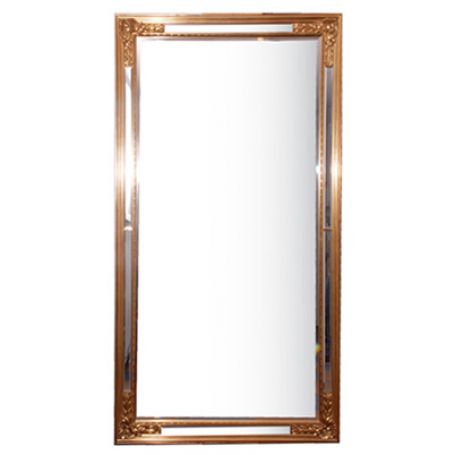 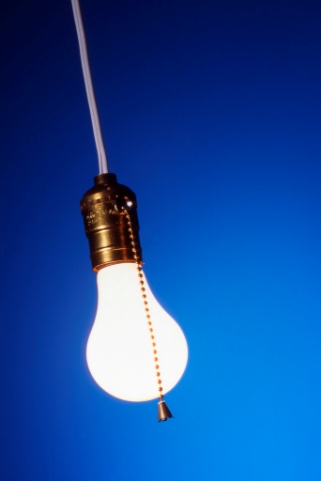 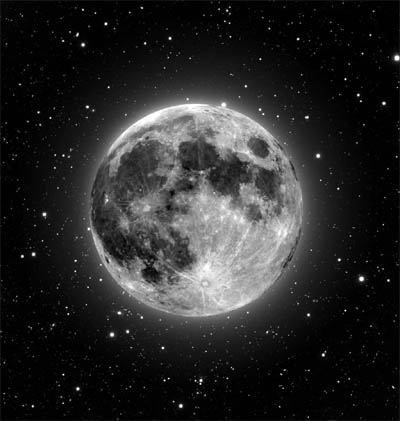 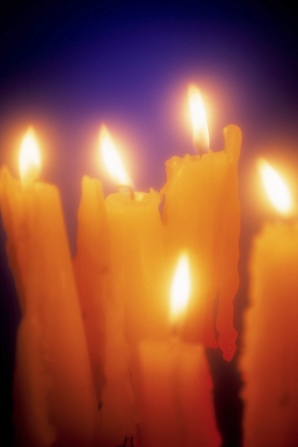 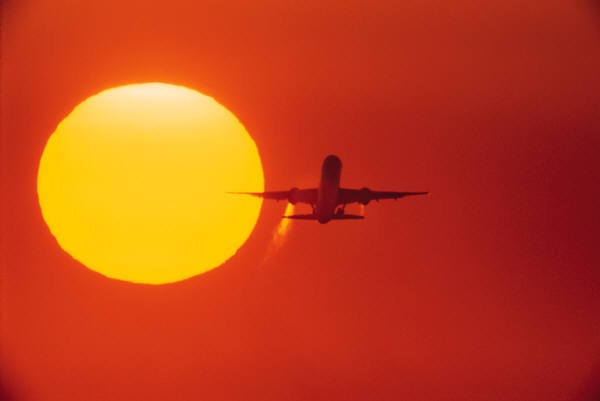 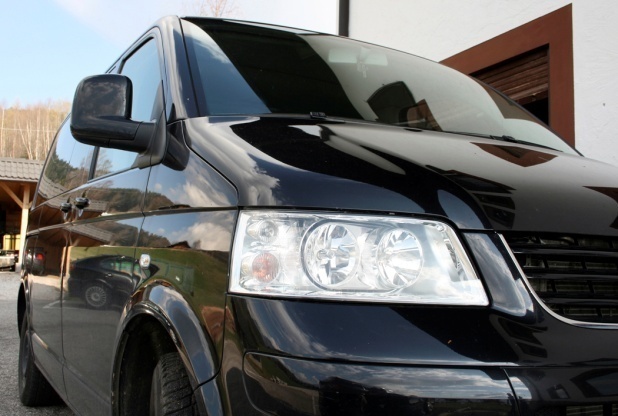 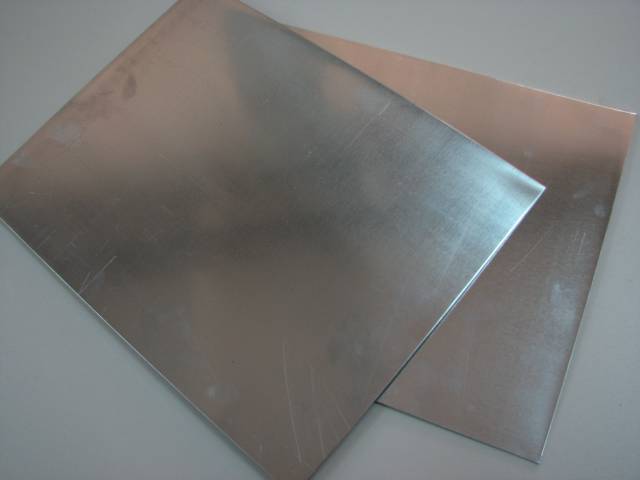 Doplňte správně rozepsaný text:
Látky, ve kterých se světlo šíří, nazýváme

                                .

Podle toho, jak ovlivňují průchod světla, je můžeme rozdělit na 

                                 
                               a                                  .
optická prostředí
průhledné
průsvitné
neprůhledné
Odhadněte přibližné hodnoty rychlosti šíření světla  v různých látkách.
voda
300 000 km/s
vzduch
124 000 km/s
diamant
225 000 km/s
Jak označujeme rychlost světla?Vyberte správné označení:
r
λ
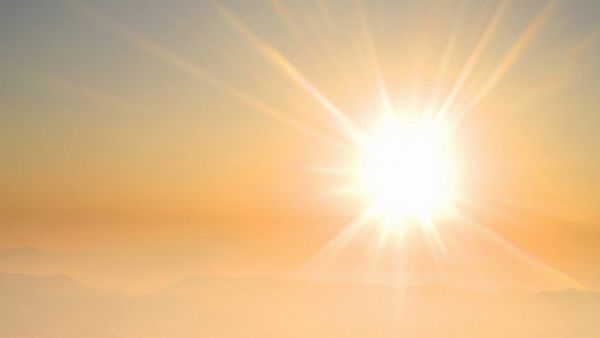 c
Jak dlouho trvá měsíční cyklus?Vyjmenujte všechny fáze v průběhu jednoho cyklu.
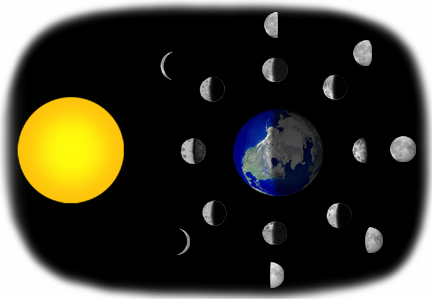 Řešení:
Cyklus trvá 28 dní.
Úplněk (Měsíc vidíme jako plný osvětlený kruh),
Ubývá (couvá) – tvar C,
Nov (Měsíc není ze strany od Země osvícen),
Přibývá (dorůstá) – tvar D.
Téma:	Odraz světla, zákon odrazu
K zapamatování:
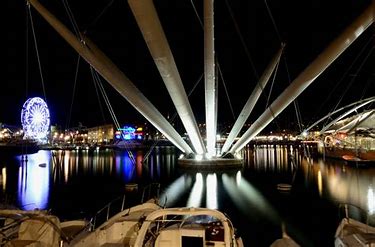 ZÁKON ODRAZU:
Při odrazu světelného paprsku na rozhraní dvou prostředí (vzduch – sklo) se úhel odrazu rovná úhlu dopadu a odražený paprsek zůstává v rovině dopadu.
ZAPAMATUJTE SI:
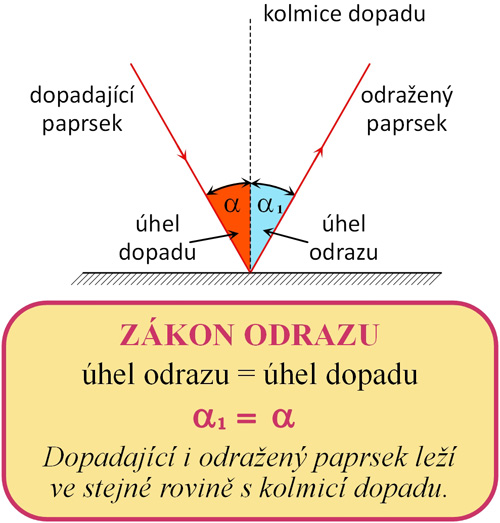 Maluj, zapiš !
Světlo se odráží na rozhraní dvou prostředí – (např.)
vzduch - sklo
vzduch - voda
líh - plexisklo
voda - hliník
Na rovinném rozhraní se rovnoběžné paprsky odrážejí opět ROVNOBĚŽNĚ:
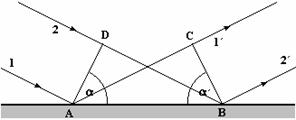 Maluj
Odraz světla na rozhraní, které není rovinné (hrbolatý povrch, vodní hladina), se paprsky odrážejí RŮZNOBĚŽNĚ.				VZNIKÁ tzv. ROZPTÝLENÉ SVĚTLO.
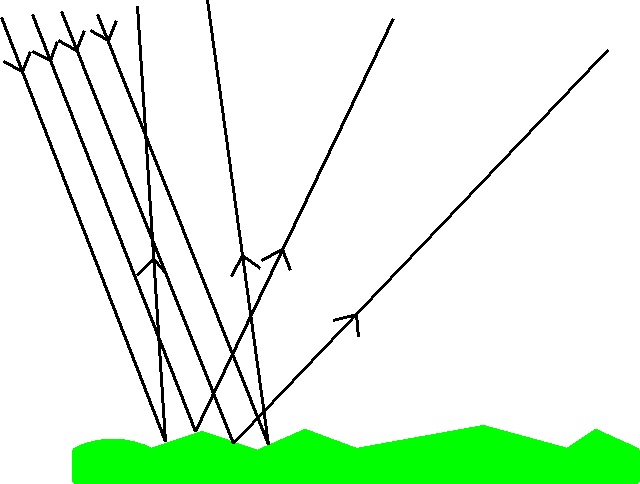 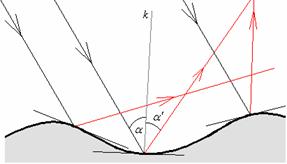 Maluj
Odraz v praxi:
Odraz v zrcadle,
Odraz světelných paprsků ve světlometu automobilu,
Odraz světla na stěnách místnosti (pokoje),
Odraz slunečních paprsků od vodní hladiny (např. u moře), nebo od sněhové pokrývky na horách…
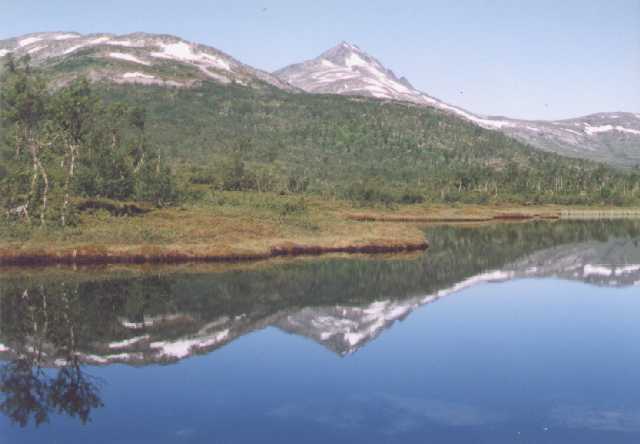 Zobrazení na rovinném zrcadle:
Předmět
Obraz
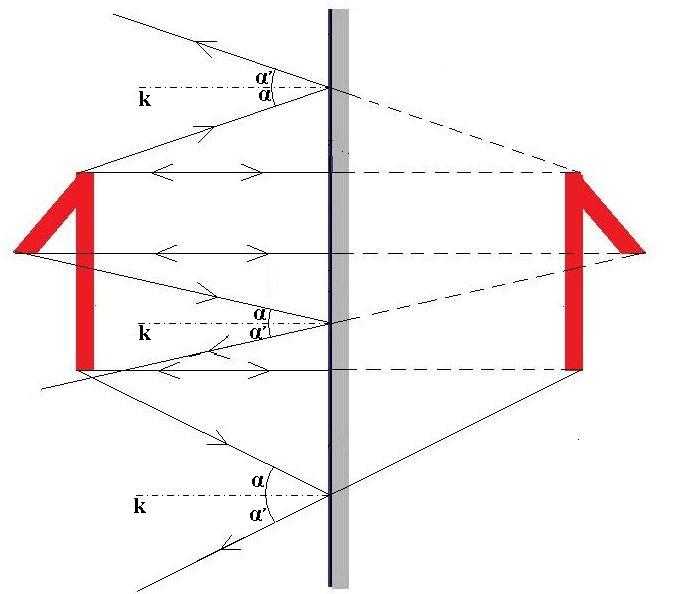 Zapamatujte si:
Zobrazovaný předmět před zrcadlem a jeho obraz jsou souměrně sdružené podle roviny zrcadla.
Maluj
Zrcadlo
V matematice – osová souměrnost
Zobrazení na rovinném zrcadle:
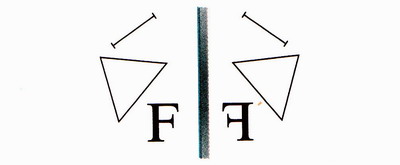 Zapamatujte si:
Obraz vytvořený                      na rovinném zrcadle                    je zdánlivý, vzpřímený (přímý) a stranově převrácený.
Maluj, zapiš.
Zkus namalovat loď a vytvoř její obraz.
Rovinné zrcadlo:
Jako rovinné zrcadlo se chovají vyleštěný hliníkový plech, klidná vodní hladina, některé povrchy těles zhotovených z plastů apod.
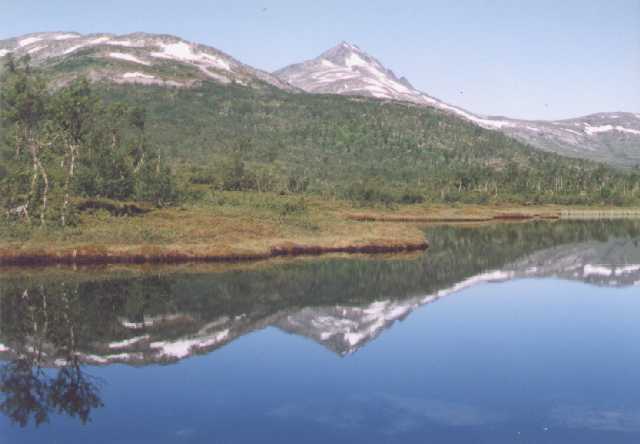 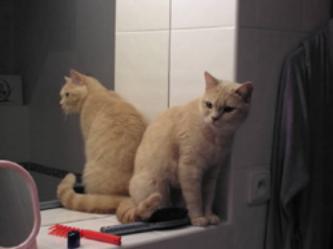 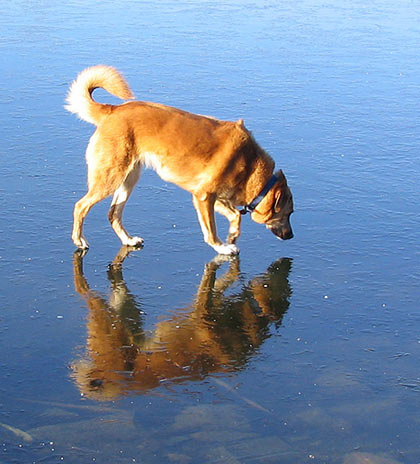 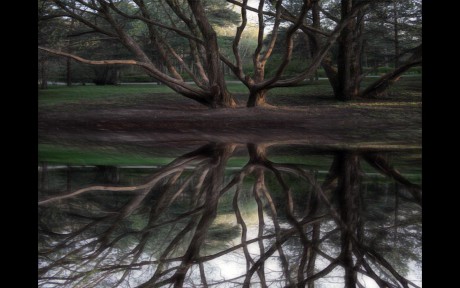 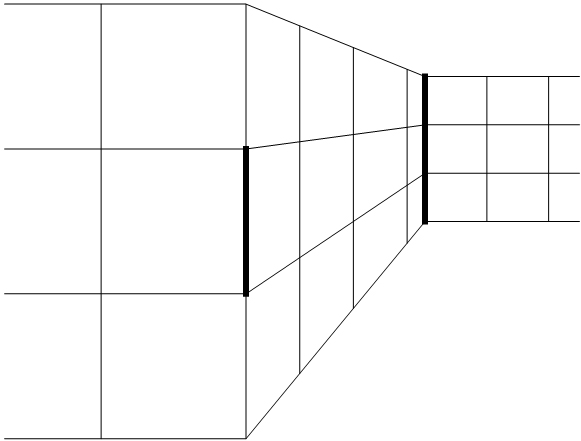 Porovnej délky čar. Jsou stejné?
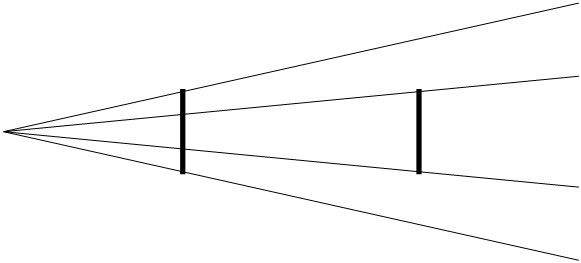